Pistes de projets
WagrALIM
9ème Appel
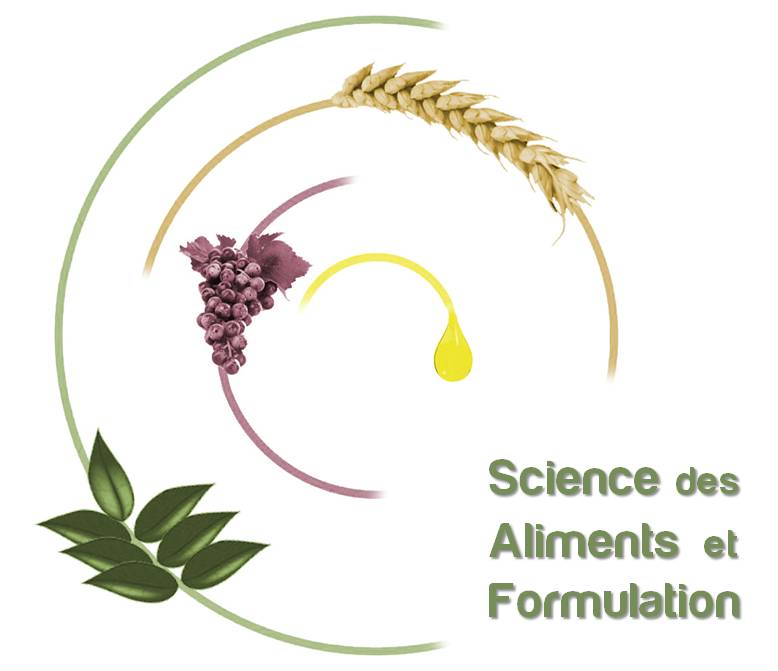 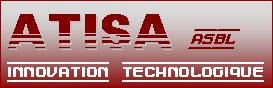 2 Pistes
Clean Label
Nouveaux concepts de formulation liés au développement des aliments « santé »
Clean Label
Demande fréquente des industriels
Thématique fédératrice sans induire de concurrence entre partenaires 
Expérience matière de reformulation 
	- remplacement de la gélatine	- remplacement des protéines de soja	- remplacement de la matière grasse  	  hydrogénée	- remplacement d’antioxydants
Possibilités de cibler différentes classes de « E… »- émulsifiants, agents foisonnants, gélifiants, 	   stabilisants- conservateurs et antioxydants
Nouveaux concepts de formulation
Evolution en matière de formulation de produits à valeur « santé »- incorporation- stabilité en cours de processing- post-processing- relargage contrôlé et biodisponibilité
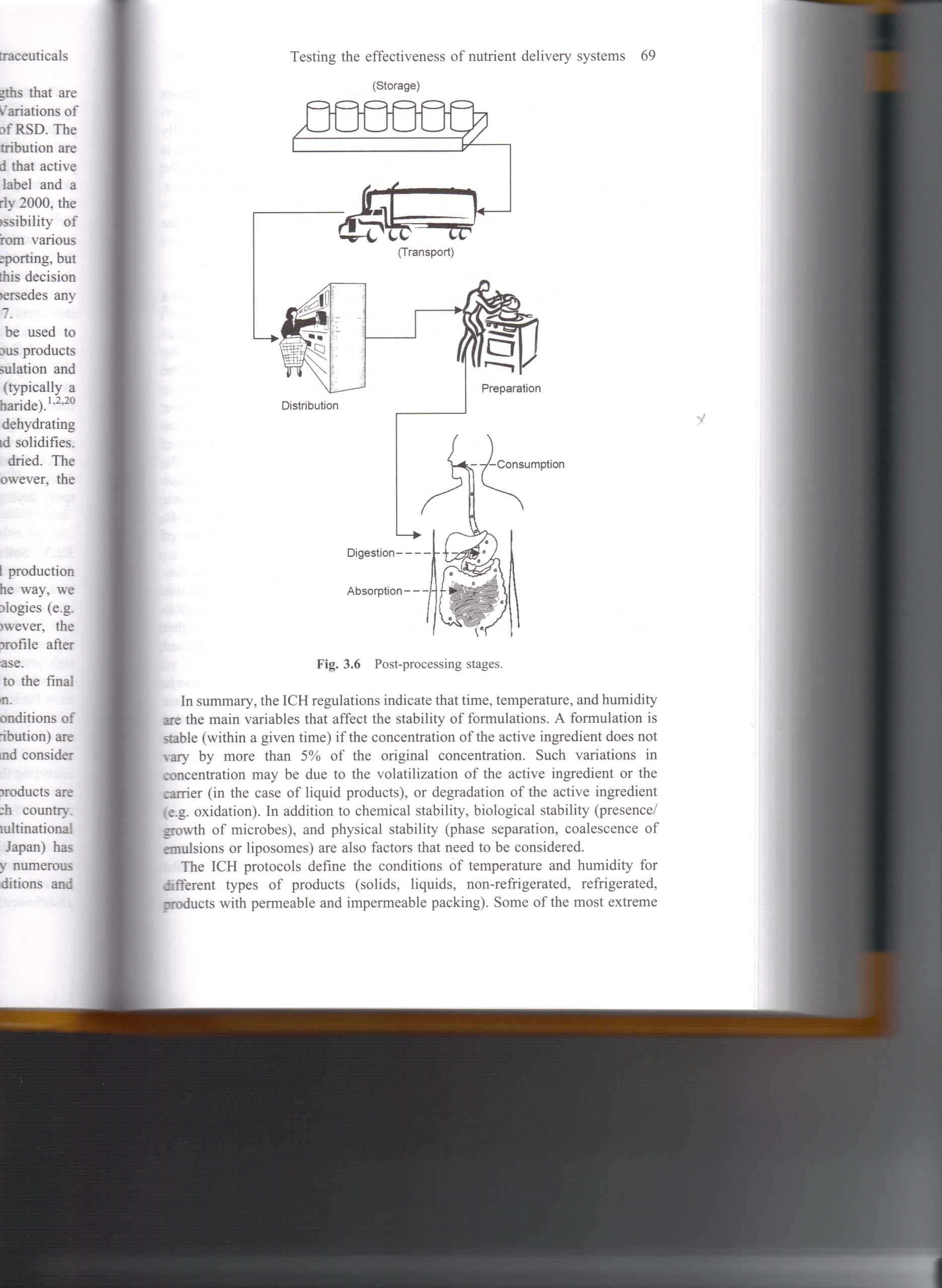 Evaluation « post processing »
Recours à des systèmes physico-chimiques innovants (pour le secteur alimentaire)- microémulsions- liposomes- cristaux liquides- nanoencapsulation
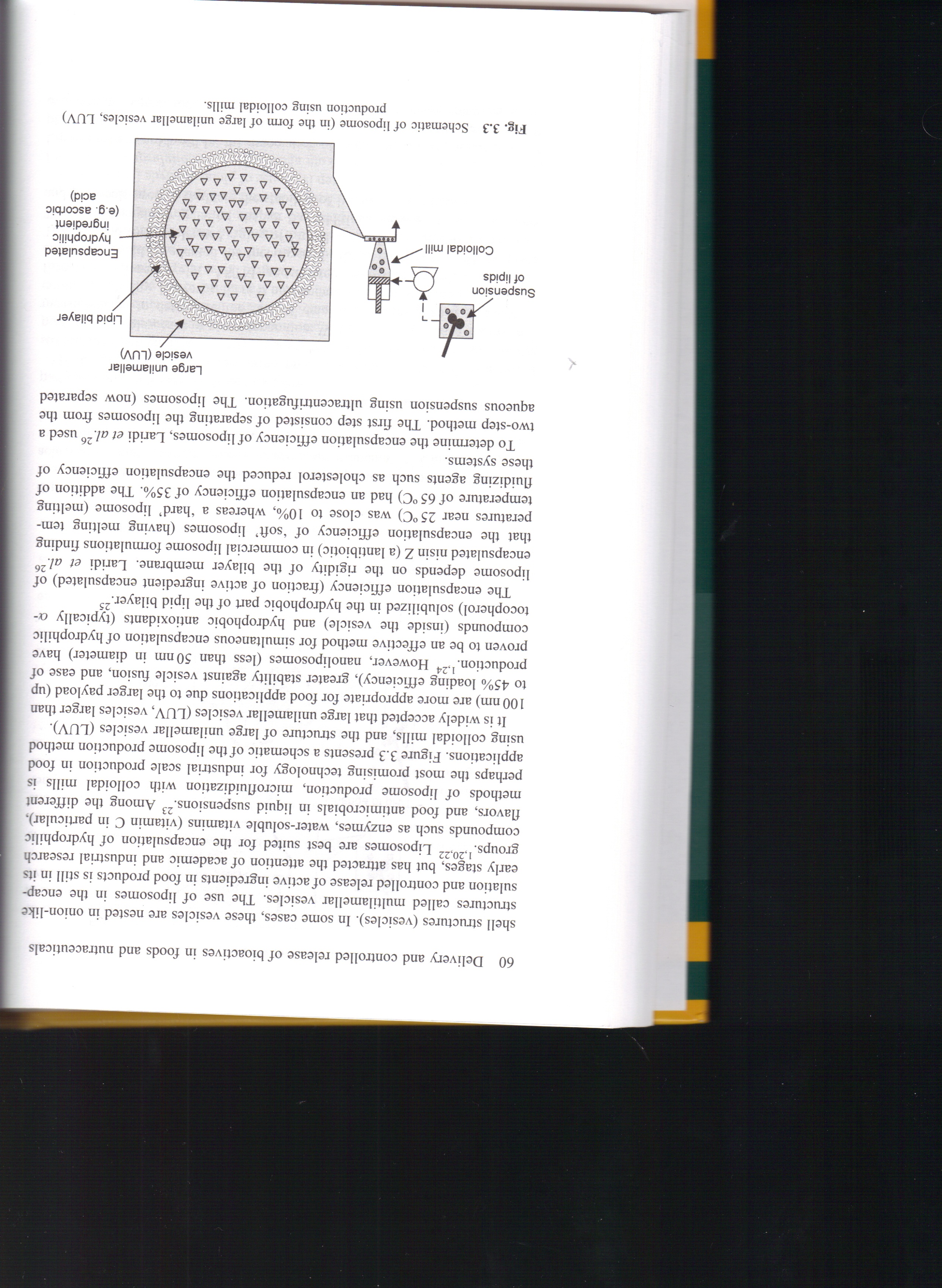 Production de liposomes
Contacts et informations
WagrALIM (V. Cavillot)
Christophe.blecker@ulg.ac.be
Atisa, Nadine Laurent


http://orbi.ulg.ac.be/ulg-report?query=%28%28uid%3Au300145%29%29&model=a&format=apa&data=metric&data=pr&sort_by0=1&order0=DESC&sort_by1=3&order1=ASC&sort_by2=2&order2=ASC&output=pdf&language=fr&title=Publications+et+communications+de+Christophe+Blecker+%5Bu300145%5D